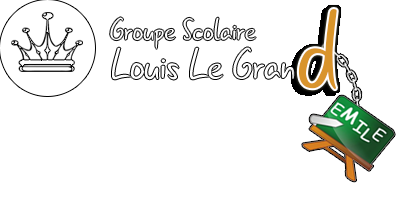 2BAC ECO
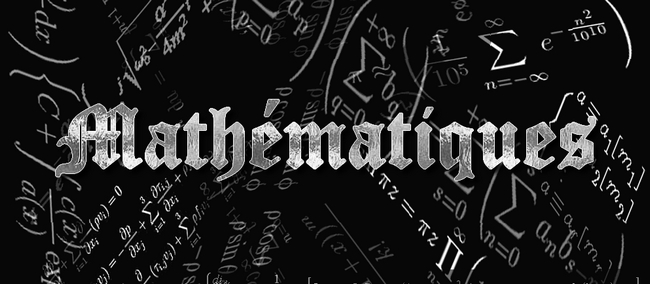 Planning Contrôle Continu N°2
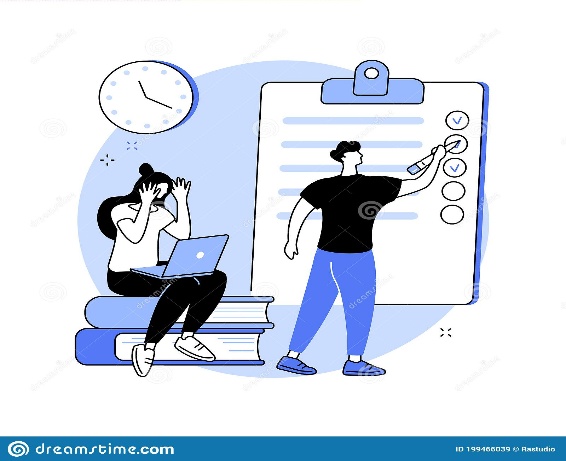 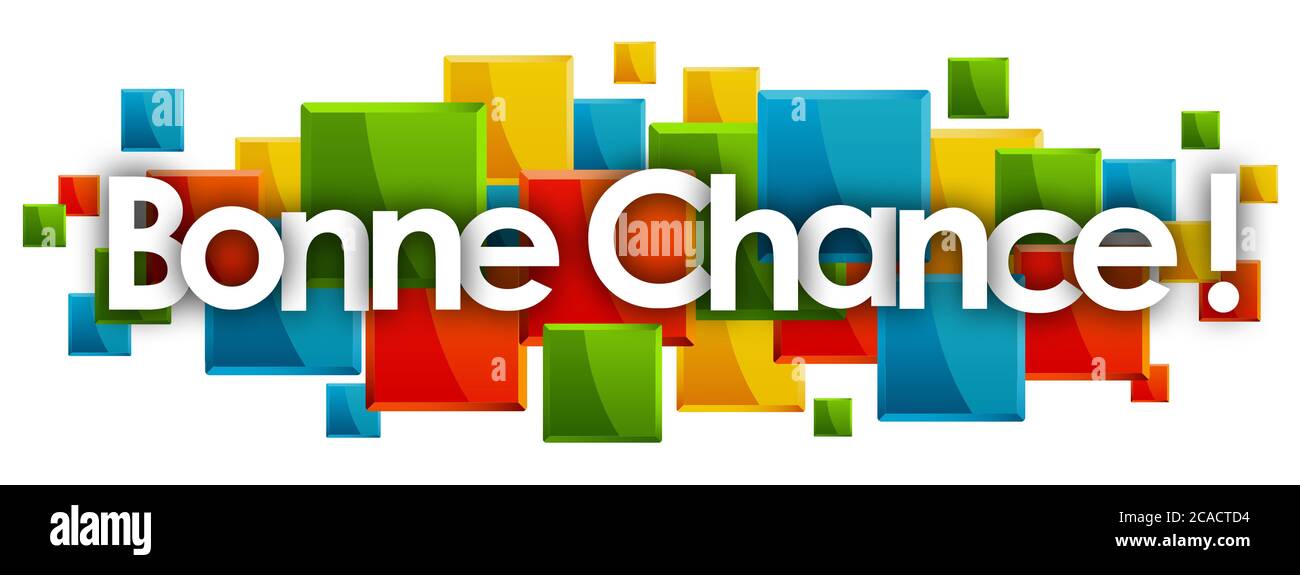